Countries and Nationalities
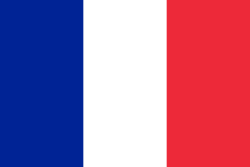 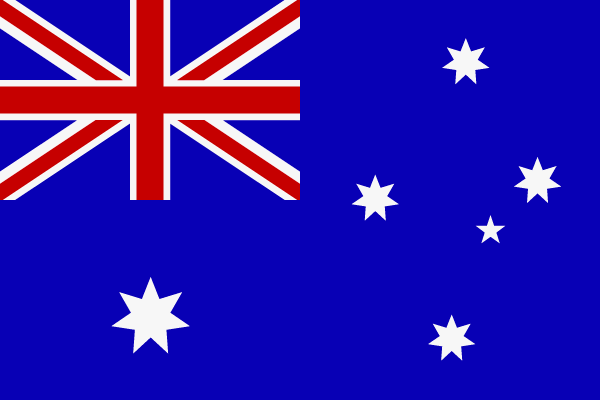 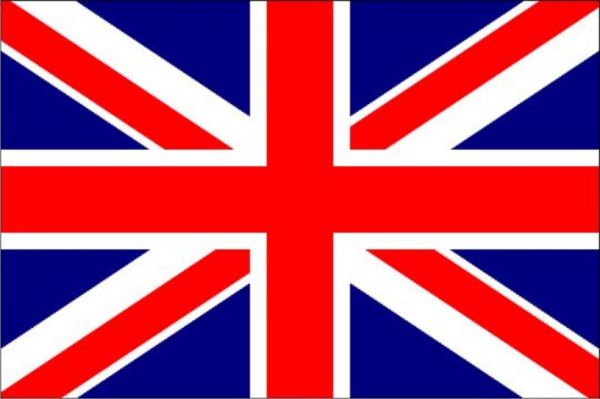 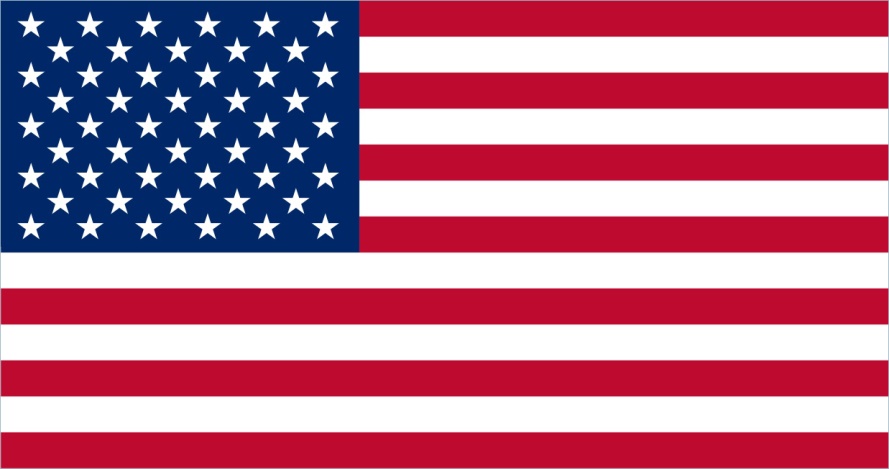 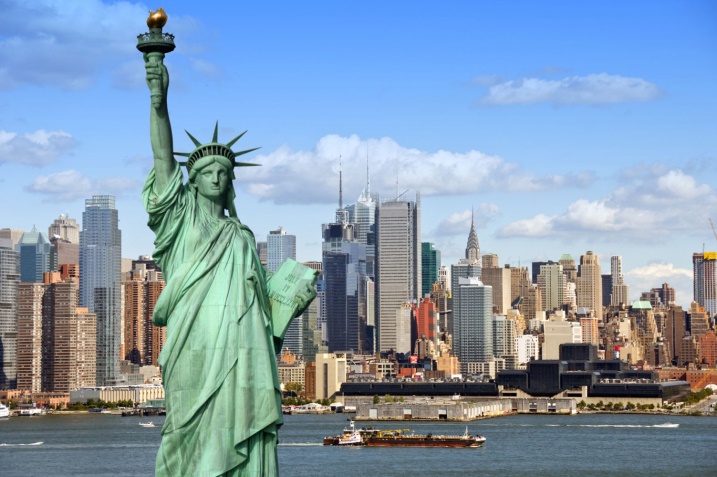 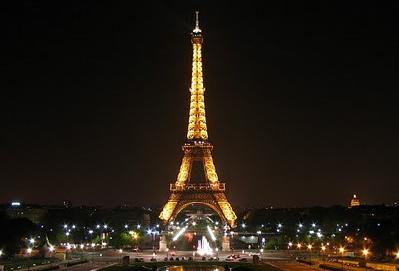 Vocabulary:
Country-страна
Nationality-национальность
Language-язык
Capital-столица
What nationality are you?-Какой вы национальности?
What language do you speak?-На каком языке вы говорите?
Meet Countries and Nationalities
Countries
Nationalities
America - Америка  
Canada - Канада
Australia - Австралия
Italy - Италия
France - Франция
Japan - Япония
Britain – Британия
Kazakhstan-Казахстан
Russia- Россия
American – Американец
Canadian – Канадец
Australian – Австралиец  
Italian - Итальянец
French – Француз
Japanese – Японец
British – Британец
Kazakh-Казах
Russian-Русский
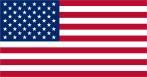 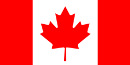 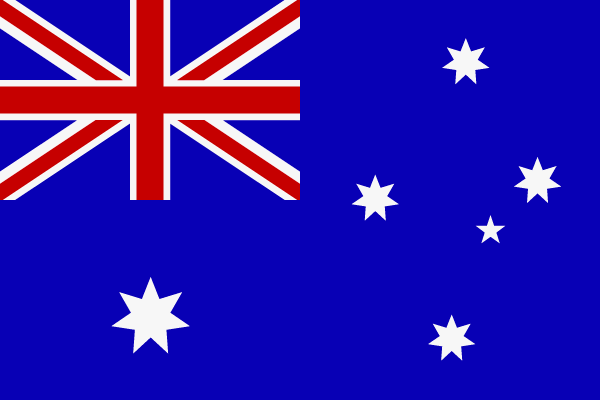 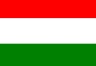 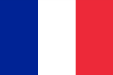 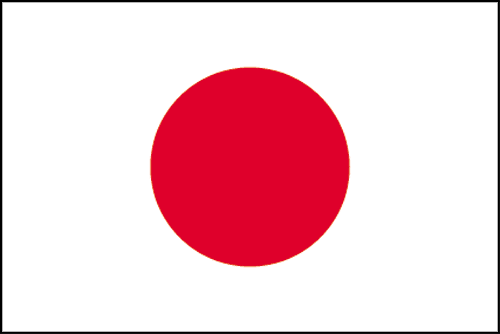 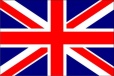 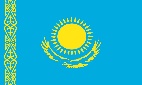 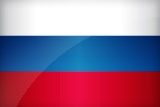 Flags and Countries
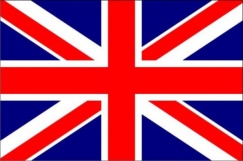 Britain
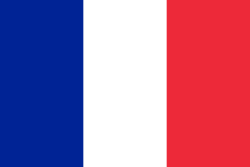 France
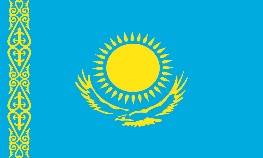 Kazakhstan
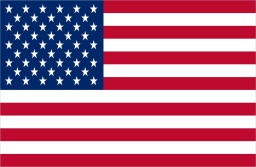 America
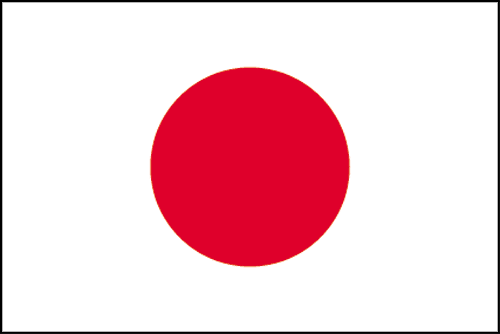 Japan
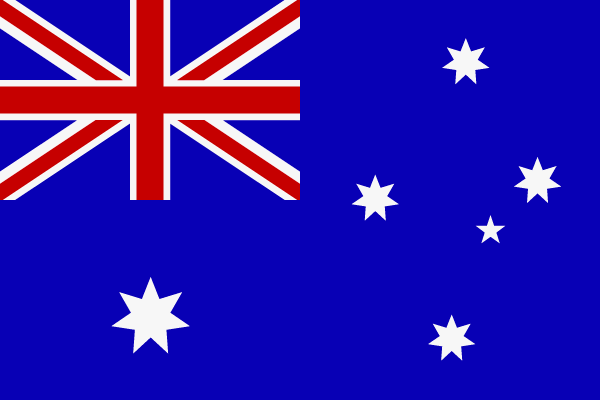 Australia
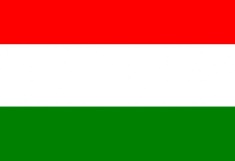 Italy
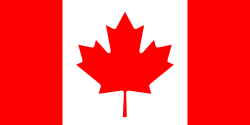 Canada
Language:
Where are they from?What Nationality are they?
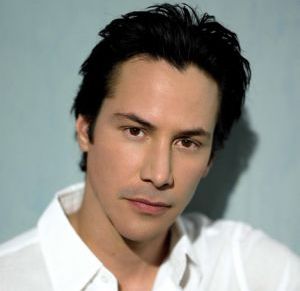 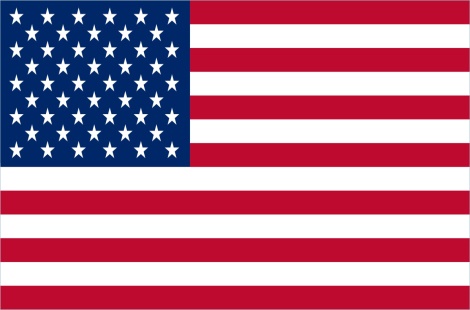 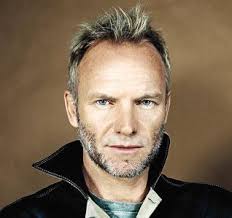 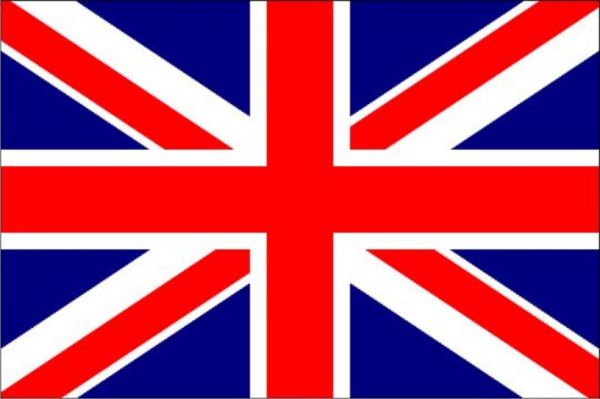 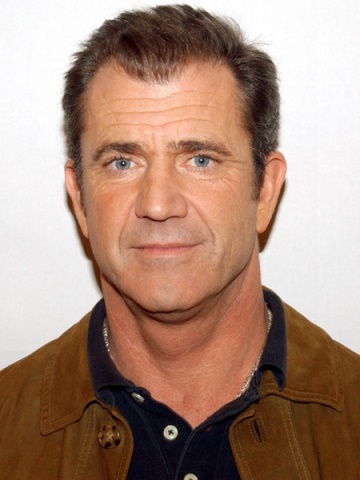 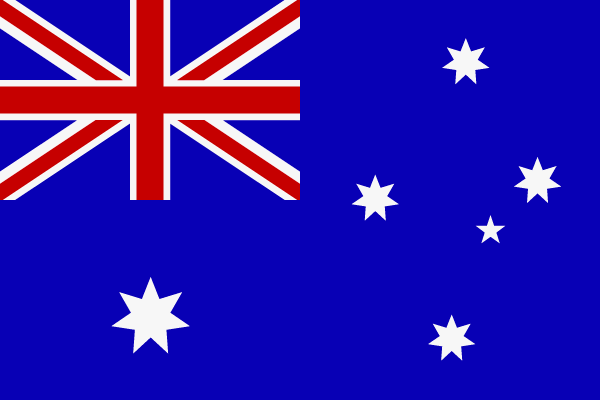 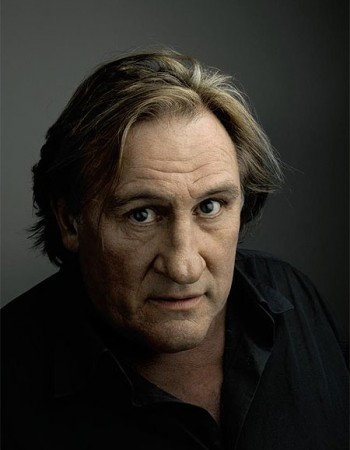 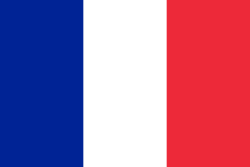 1) Keanu Reeves is from America
He is American
2) Mel Gibson is from Australia
He is Australian
3) Sting is from Britain
He is British
4) Gerard Depardieu is from France
He is French
Write your story
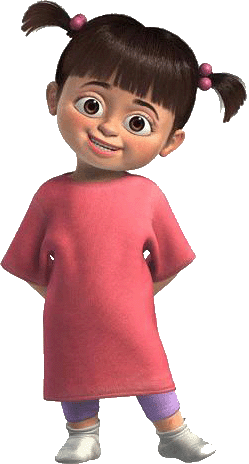 What is her name?
How old is she?
Where is she from?
What nationality is she?
What language does she speak?
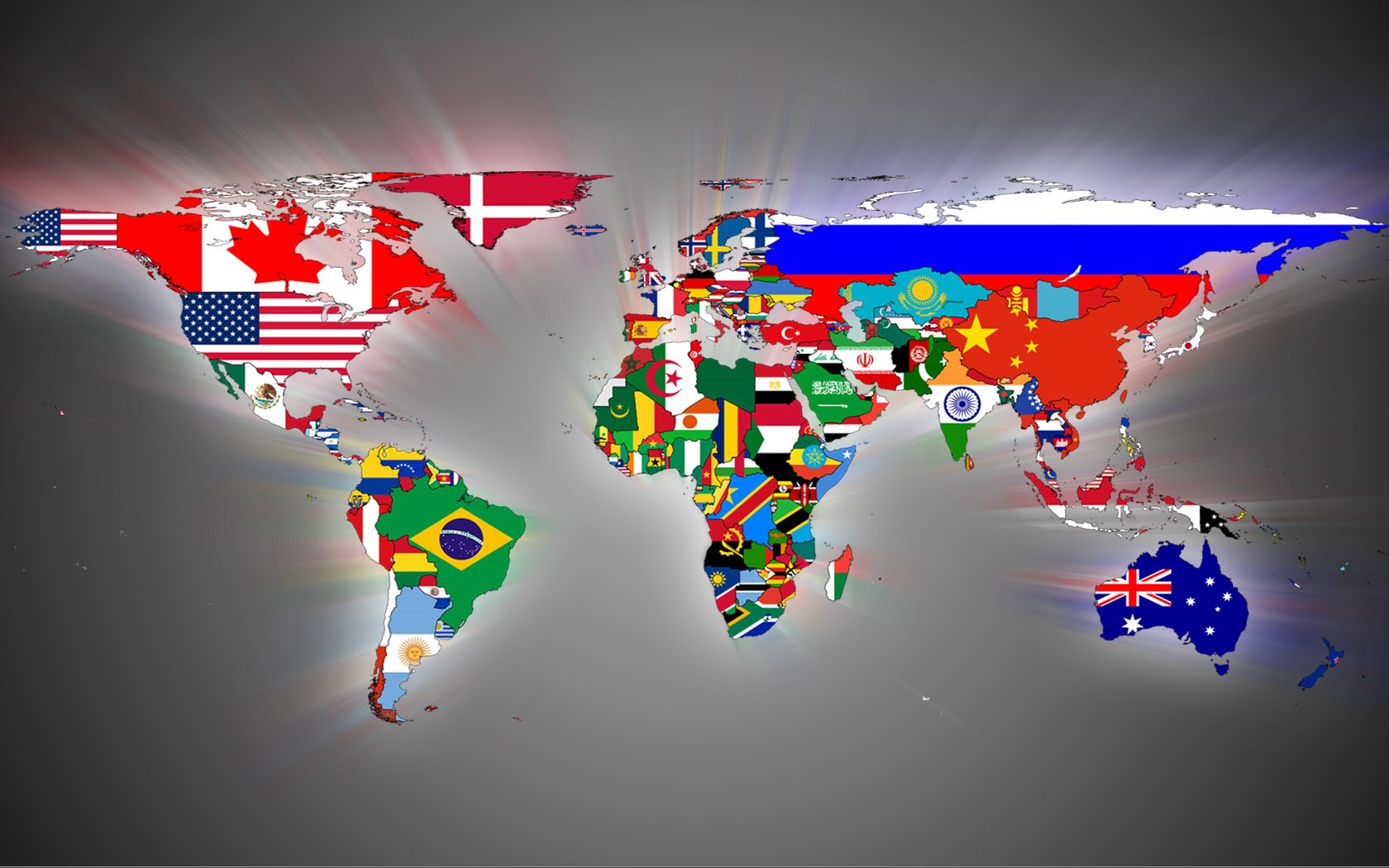 Thank you !!!